Programme Review Days 2016
Guidelines and Template
for project oral presentation

Programme Review Days 2016 
Brussels, 21-22 November 2016
GENERAL GUIDELINES Content
The presentation must focus on targets and current state of project achievements in relation to the contractual objectives and overall strategic context of FCH JU and its annual and multi-annual plans.

The presentation refers to the information provided in the self-assessment report, including:
as introduction: an overview and a summary with context, objectives, and position towards international state-of-art (SoA)
a main part with emphasis on advancement towards the objectives focusing on maximum 3 main achievements (up to 2 slides per objective) and actions planned
some slides about general activities such as links with other projects or dissemination
GENERAL GUIDELINESSLIDE STRUCTURE - TIME SCHEDULE
The presentation should last 15 minutes when a single project is presented / 20 minutes when 2 or more projects are presented in the same slot
Use the PowerPoint template of this presentation
Use a Trebuchet MS font for all the slides 
Recommended font size for text is minimum 18 pt
Representative photo, images, figures etc. are encouraged (maximum 2 figures on a slide!)
Recommend around 10-15 slides
1 title page
1 general info on the project
6 slides maximum on progress vs objectives
1 on synergies with other projects
1 on dissemination
Some “optional slides”
Please send the presentation to FCH JU by 16 November 2016 (email to prd@fch.europa.eu)
GENERAL GUIDELINES How to use the template
Please replace text in red with relevant information from the project and change its colour to blue
The text in green is used for instruction/explanations: please remove it
Please click on the comment boxes for further instructions on how to provide the information 
The proposed “Optional slides” can be presented or should be removed from the presentation
USEFUL REFERENCES
Fuel Cells and Hydrogen Joint Undertaking (FCH 2 JU) 
Website http://www.fch.europa.eu
Reference documents (MAIP/AIPs and MAWP/AWPs)
Multi-annual plans (MAIP/MAWP):  http://www.fch.europa.eu/page/multi-annual-work-plan
Annual plans: AIPs (http://goo.gl/VSpuAi) or AWPs (http://goo.gl/Hz8iby)
Previous Programme Review Days  http://goo.gl/2XCk9q
European Commission non-nuclear Energy Research (incl. FCH): http://ec.europa.eu/research/energy/eu/index_en.cfm
FCH JU Industry Grouping: Hydrogen Europe: http://www.hydrogeneurope.eu 
FCH JU Research Grouping: N-ERGHY: http://www.nerghy.eu
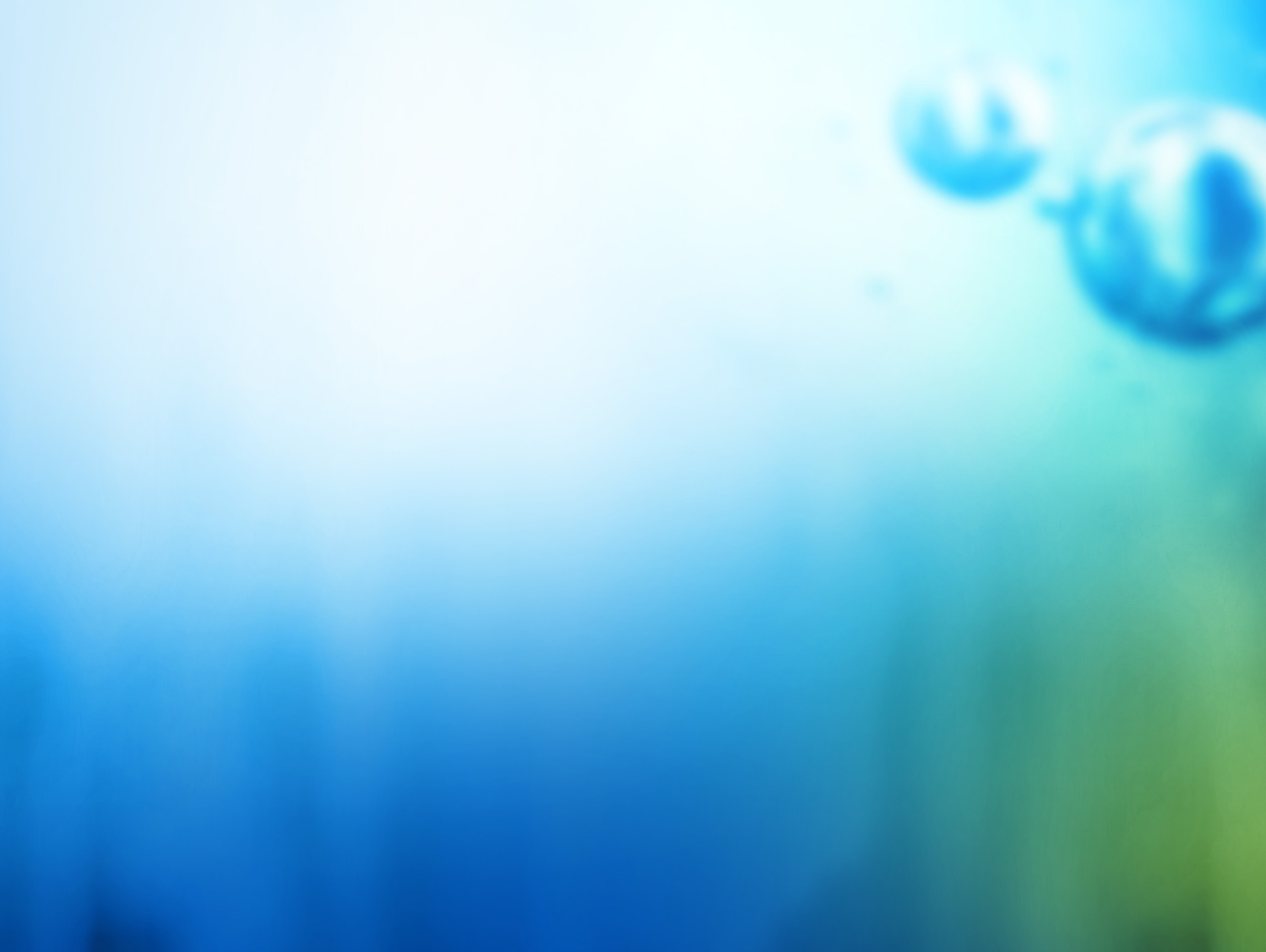 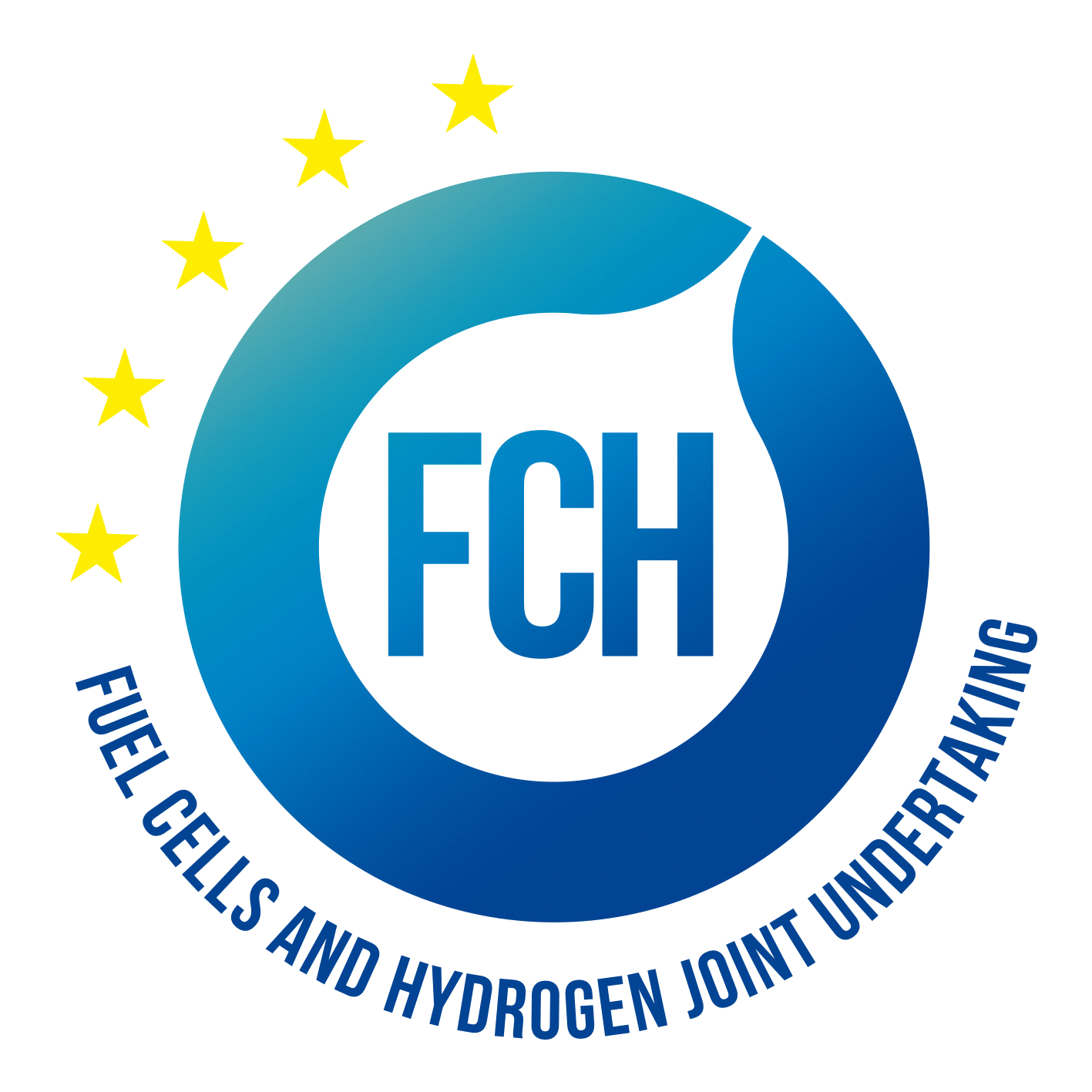 Project LOGO
ACRONYM
Project Title
Speaker NameSpeaker Affiliation

Project website
Coordinator email
Click to add title
Programme Review Days 2016
Brussels, 21-22 November
Project LOGO
PROJECT OVERVIEW
Project LOGO
PROJECT SUMMARY
Short project introduction describing 
Objectives
Global positioning vs international state-of the art
Application and market area 

(Feel free to include pictures or figures)
Project LOGO
PROJECT PROGRESS/ACTIONS – Aspect 1
Example and explanation in the next slide
value
Achievement to-date
Project Start 
Value
Project Target
Value
% stage of implement.
25%
50%
75%
Future steps: 
Specify next steps and actions to be carried out within the project for this aspect
Example and explanation of PROJECT PROGRESS/ACTIONS – Durability
Status at month 17 of a 36 months project at date 01/11/2016 (stage of implement. = 47%)
4000 h
5 V/h
Achievement to-date
2000h
10000 h
1 V/h
12 V/h
% stage of implement.
25%
50%
75%
An “aspect” is intended as a research aspect addressed within the project.
Within an aspect, several parameters can be monitored to assess progress.
Examples:
Aspect = Durability
Parameter 1 = lifetime (h)
Parameter 2 = degradation rate (V/h)
% stage of implementation is the % of project duration (months) elapsed on 01/11/2016
Example slide
[Speaker Notes: An “aspect” is intended as a research aspect addressed within the project.
Within an aspect, several parameters can be monitored to assess progress.
Examples:
Aspect = Durability
Parameter 1 = lifetime (h)
Parameter 2 = degradation rate (V/h)
Aspect = Cost
Parameter 1 = CAPEX (€)
Parameter 2 = OPEX (€/kg or €/kW…)
Aspect = Efficiency
Parameter 1 = electrical efficiency (%)
Parameter 2 = thermal efficiency (%)]
Project LOGO
PROJECT PROGRESS/ACTIONS – Aspect 1
Copy-paste arrow and related info from the previous slide addressing this same aspect
value
Achievement to-date
Project Start 
Value
Project Target
Value
% stage of implement.
25%
50%
75%
Free content concerning this aspect of the project
You can repeat the two slides on project progress for Aspect 2 and Aspect 3 if applicable
Project LOGO
SYNERGIES WITH OTHER PROJECTS AND PROGRAMMES
Project LOGO
DISSEMINATION ACTIVITIES
Public deliverables 
Number and title of the deliverable
Conferences/Workshops
Number organised by the project
Number in which the project has participated (but not organised)
Social media
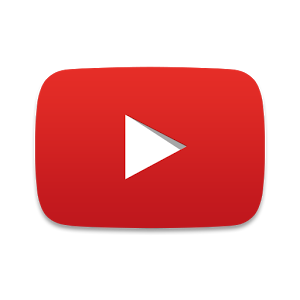 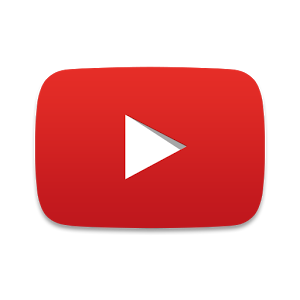 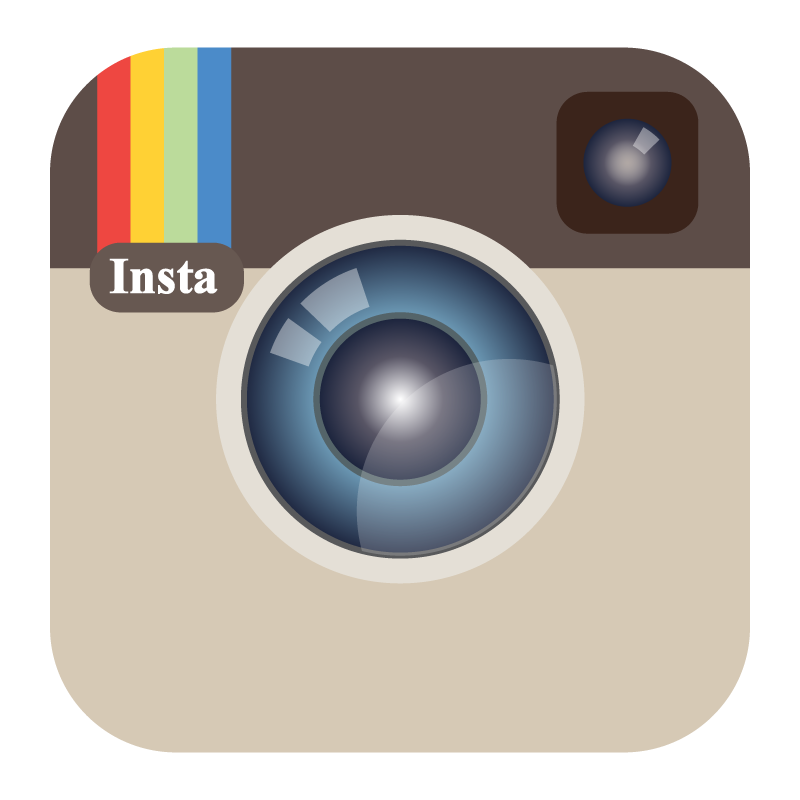 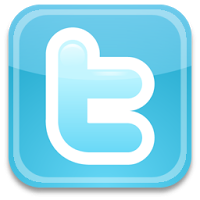 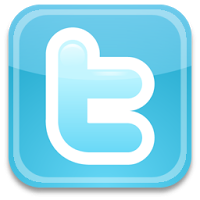 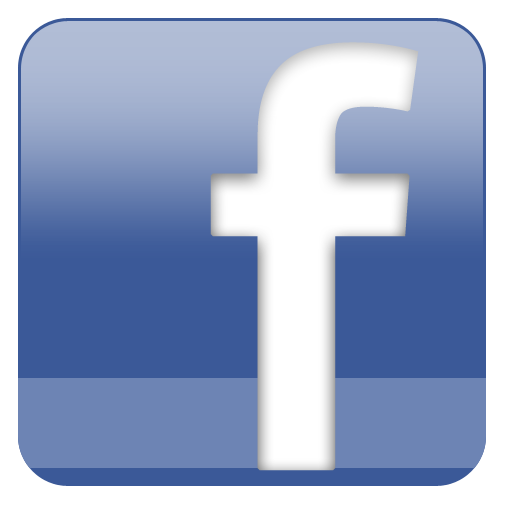 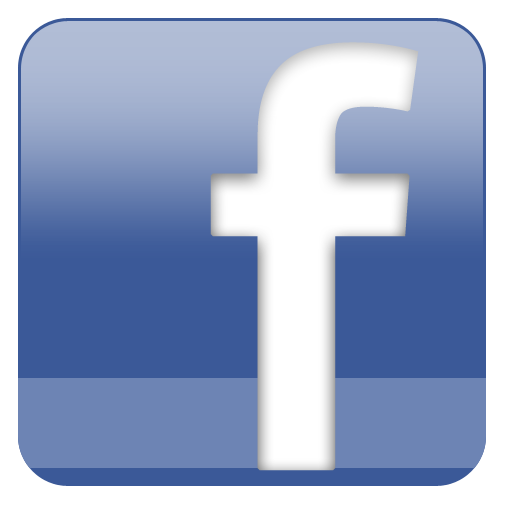 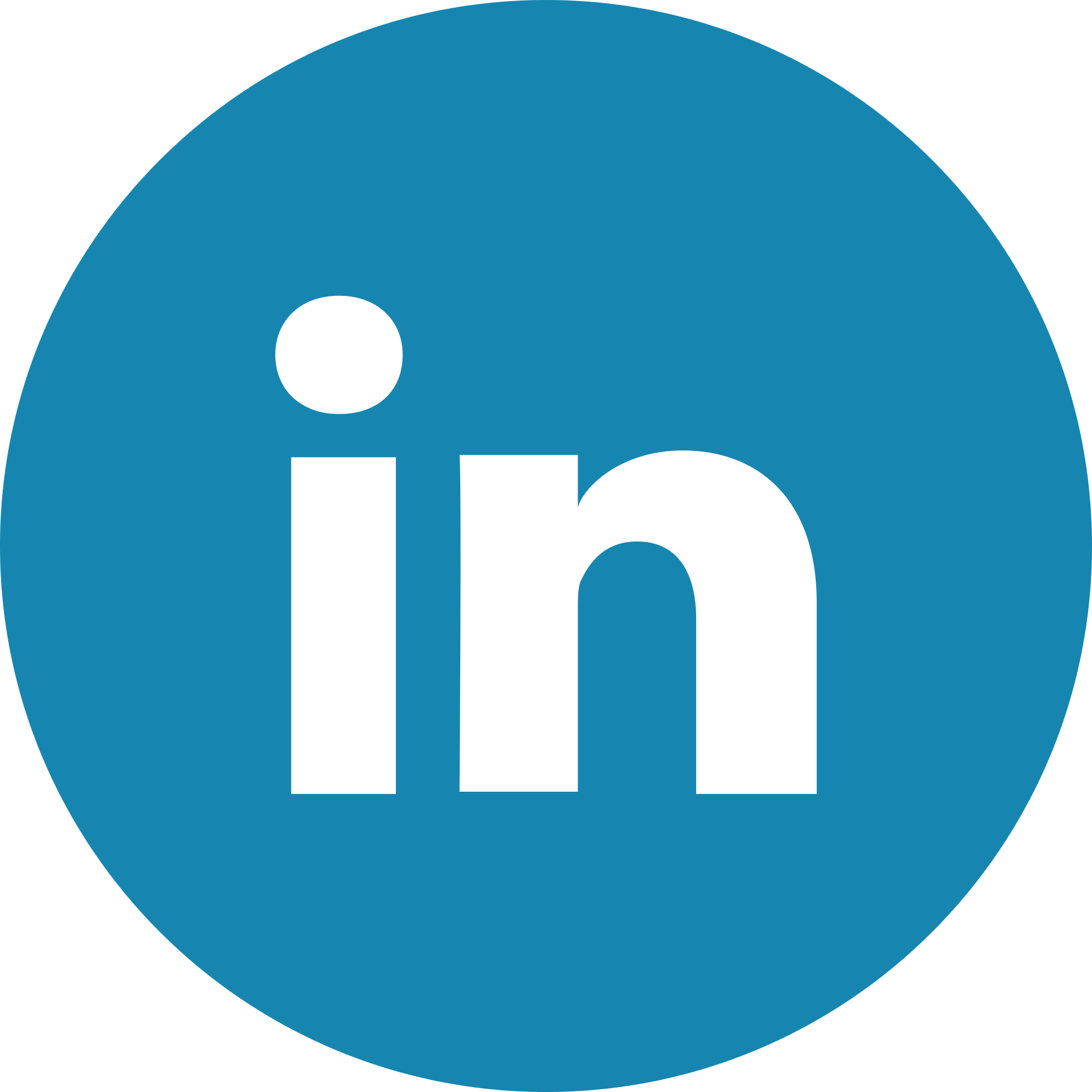 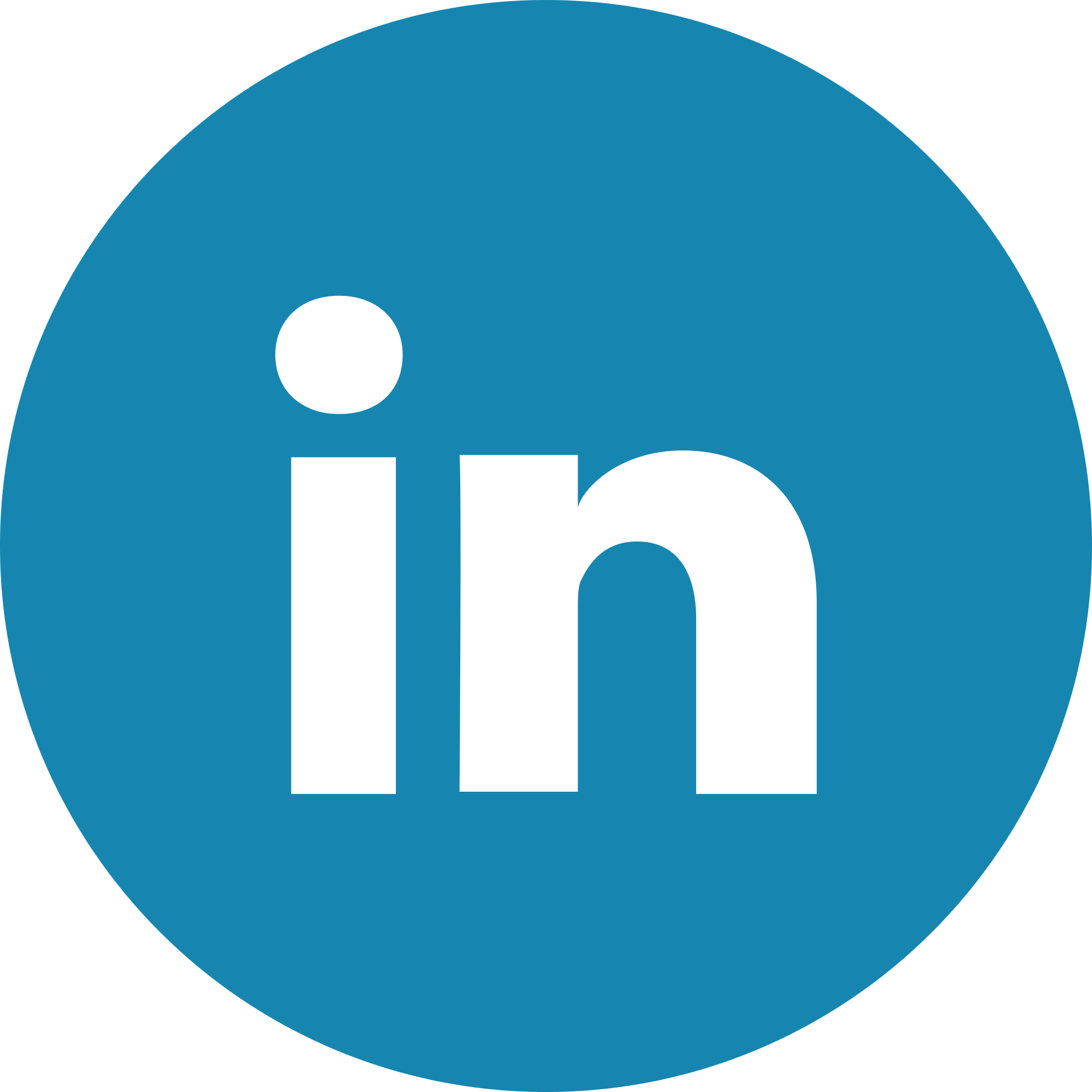 Publications: number
Full reference of up to 2 publications
Patents: number
Full reference of up to 2 patents
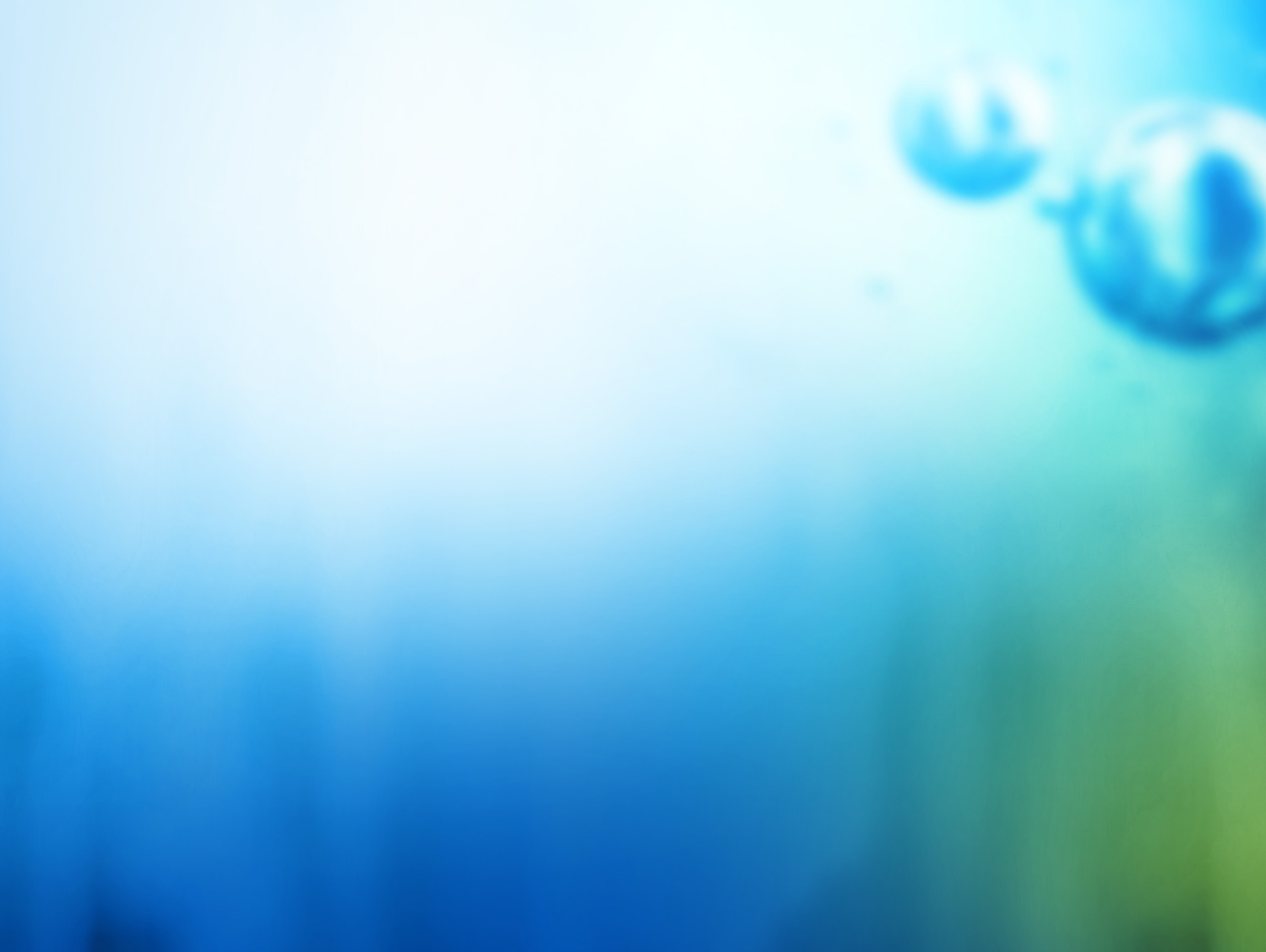 Thank You!
Coordinator: coordinator@email.address
If different: 
Speaker: speaker@email.address
Click to add title
Project LOGO
OPTIONAL SLIDES
You can use any of the following slides and insert them inside the presentation, otherwise delete them
Project LOGO
RISKS AND MITIGATION
Risk 1
Mitigation 1
Risk 1
Mitigation 1
Risk 2
Mitigation 2
Risk 2
Mitigation 2
Risk 3
Mitigation 3
Risk 3
Mitigation 3
Project LOGO
EXPLOITATION PLAN/EXPECTED IMPACT
Exploitation
Explain
Impact
Explain
Project LOGO
HORIZONTAL ACTIVITIES
Free slide illustrating activities on training, RCS (Regulations, Codes and Standards), public awareness, etc.